What is Genetics?
1
When did interest for genetics begin?
		After the realization of the variation and inheritance.

What is variation?
		The differences in a specific character of organisms sharing common ancestors.
2
[Speaker Notes: When people began to be interested in genetics?	 
They started to think about it after they realized the variation and inheritance.
Variation means the differences in a certain character of organisms sharing common ancestors.

Inheritance and variation are influenced by two factors.
Genotype-related factors.
Environmental factors.]
INHERITANCE: Transferring process of the genetic information from parent to child. Therefore, members of the same family tend to have similar characteristics.
http://learn.genetics.utah.edu/content/basics/inheritance/
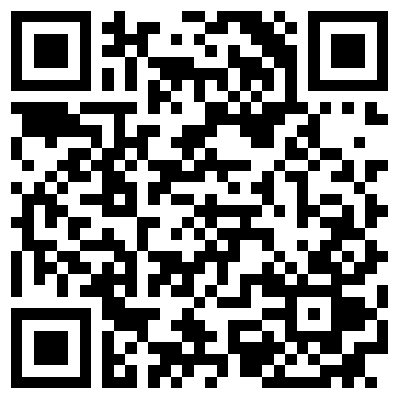 3
Merinos ram
Merinos lamb
Merinos sheep
X
Holstein heifer
Holstein calf
Holstein bull
X
Body shape, 
Tail shape, 
Horn and wool characteristics…..
4
CHARACTER / TRAIT
"a distinguishing phenotypic characteristic, typically belonging to an individual".
A phenotype is that what you observe or measure on the animal for a certain trait. 
It can depend on both 
Genetic background of the animal (if its heritable)
External conditions such as level of nutrition
5
[Speaker Notes: We generally use a term character. Lets define it first]
QUALITATIVE CHARACTER
A discrete heritable character that has transmitted well-defined limits and is in a simple alternate manner (typical Mendelian character)

-DISCRETE or DISCONTINUOUS TRAITS-
		(Controlled by a SINGLE pair of genes)
Traits occur in two distinct categories: 
Trait IS THERE or it IS NOT 
Examples: 
Albinism, 
Polycystic kidney disease (PKD) in cats,
Bovine leucocyte adhesion deficiency (BLAD) in cattle 
Presence of horns
White face or solid face
Coat color, etc…
6
ALBINO
NORMAL
MELANISTIC
QUANTITATIVE CHARACTER
An inherited character that is expressed phenotypically in all degrees of variation between one often indefinite extreme and another :  		a character determined by POLYGENES (more than one gene is involved)
CONTINUOUS TRAITS
(more than one gene is involved)
Distribution of phenotypes in the population varies along a continuum. 
Individuals differ by small degrees.
Examples: height, milk production, learning ability 
Polygenic or multifactorial inheritance. 
Genes act additively  Gene A + Gene B + Gene C…
8
METRIC: CONTINUOUS SCALE
You register them by counting. Egg production.
MERISTIC: DISCRETE SCALE
You register them by measuring. Cidago height for horse
THRESHOLD: PRESENT OR ABSENT
Not quantitative, but also act like it in well-defined limits.
10
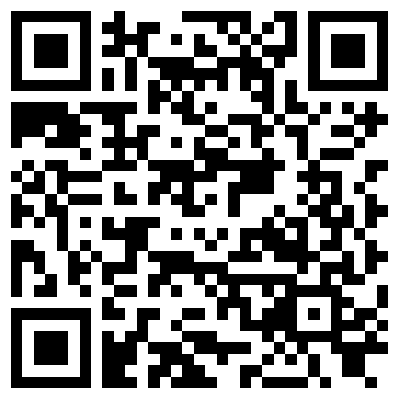 11
Phenotype??Genotype??
12
Gene – Genes are segments of DNA located on chromosomes. 
Genes contain the instructions for protein production. 
Humans are estimated to have 25,000 genes. 
Genes exist in more than one form. 
The alternative forms are called alleles and there are typically two alleles for a given trait. 
Alleles determine distinct traits that can be passed on from parents to offspring.
13
Genetics is concerned with genetic development of organisms:
How are characters transferred to next generations?
What are the differences and similarities between the characters?
What are the molecular reasons for the differences and similarities?
Which mechanisms affect the inheritance?
14
What do they have in common?